Start Date/Time
Reaction
End Date/Time
Hazards
Contact Information
Heavy Metal: ____________
____________
____________
____________
____________
____________
____________
Acids
Base
Oxidizer
Flammable
Temp       Hi/Lo
Pressure  Hi/Lo
Toxic
Inhalant
Air-sensitive
Moisture-sensitive
Light-sensitive: UV   Vis    IR
Heat-sensitive
Radioactive
Primary User:____________________________________
Email: __________________________________________
Phone:__________________________________________
Secondary Contact/LSO (Name, #):___________________
Emergency Shut-Down
_________________________________________________
_________________________________________________
_________________________________________________
_________________________________________________
_________________________________________________
_________________________________________________
_________________________________________________
Intended Conditions
T:_____  P:_____  Atm: Air/N2/Ar/Vac  Stirring: Y/N Dark: Y/N
Additional Info: ____________________________________
__________________________________________________________________________________________________
Safety Operating Card (SOC) adapted from DOW Chemical (http://storage.dow.com.edgesuite.net/safety-dow-com/External-SOC-Form_v060612.pdf)
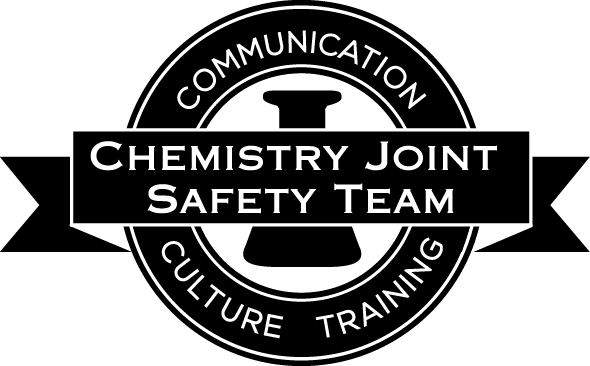 Start Date/Time
Data Collection
DO NOT ENTER WHEN LASER IS IN USE!
End Date/Time
Hazards
Contact Information
Wavelength In-Use: ______________________________
Power: ________________________________________
Goggles In-Use:
Current User:_____________________________________
Email: __________________________________________
Phone:__________________________________________
Secondary Contact/LSO (Name, #):___________________
Blue 

____________
Green

Red
Pink

Brown
Emergency Shut-Down
_________________________________________________
_________________________________________________
_________________________________________________
_________________________________________________
_________________________________________________
_________________________________________________
_________________________________________________
Additional Information
_____________________________________________________________________________________________________________________________________________________________________________________________________________________________________________________
Safety Operating Card (SOC) adapted from DOW Chemical (http://storage.dow.com.edgesuite.net/safety-dow-com/External-SOC-Form_v060612.pdf)
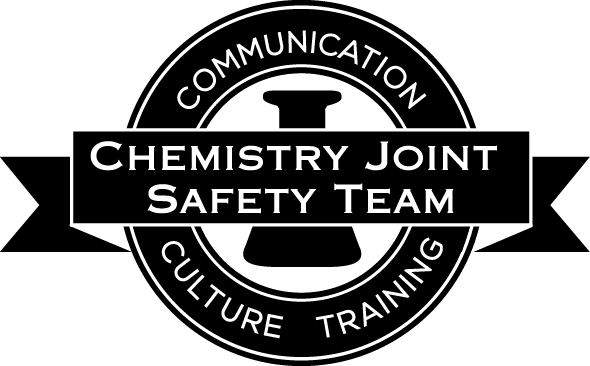 WASTE HOOD CONTENTS
Biohazard – L_
Heavy Metal: ____________
____________
____________
____________
____________
____________
Hazards
Contact Information
Acids
Base
Oxidizer
Flammable
Temp      Hi/Lo
Pressure Hi/Lo
Toxic
Inhalant
Air-sensitive
Moisture-sensitive
Light-sensitive: UV   Vis    IR
Heat-sensitive
Radioactive
Waste Manager:___________________________________
Email: __________________________________________
Phone:__________________________________________
Secondary Contact/LSO (Name, #):___________________
Emergency Shut-Down
_________________________________________________
_________________________________________________
_________________________________________________
_________________________________________________
_________________________________________________
_________________________________________________
_________________________________________________
Additional Info
_________________________________________________
____________________________________________________________________________________________________________________________________________________________________________________________________
Safety Operating Card (SOC) adapted from DOW Chemical (http://storage.dow.com.edgesuite.net/safety-dow-com/External-SOC-Form_v060612.pdf)
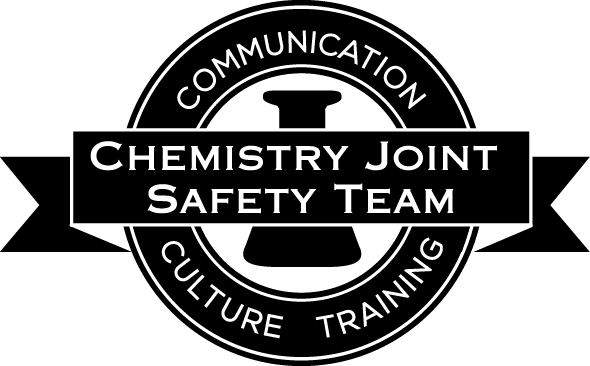 Start Date/Time
Biological Materials – Biosafety Level    1    2    3    4
Process
End Date/Time
Hazards
Contact Information
____________
____________
____________
____________
____________
____________
____________
Acids
Base
Oxidizer
Flammable
Temp      Hi/Lo
Pressure Hi/Lo
Toxic
Air-sensitive
Moisture-sensitive
Light-sensitive: UV     Vis     IR
Heat-sensitive
Primary User:____________________________________
Email: __________________________________________
Phone:__________________________________________
Secondary Contact/LSO (Name, #):___________________
Intended Conditions
T:________      Atm: Air  Inert    Stirring: Y/N       Dark: Y/N

Additional Info: ____________________________________
_____________________________________________________________________________________________________________________________________________________________________________________________________________________________________________________
Emergency Shut-Down
_________________________________________________
_________________________________________________
_________________________________________________
_________________________________________________
_________________________________________________
Safety Operating Card (SOC) adapted from DOW Chemical (http://storage.dow.com.edgesuite.net/safety-dow-com/External-SOC-Form_v060612.pdf)
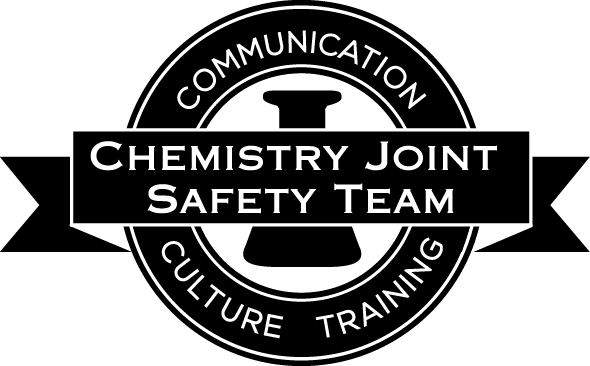 Start Date/Time
Process
[INSERT IMPORTANT WARNING]!
End Date/Time
Hazards
Contact Information
Current User:_____________________________________
Email: __________________________________________
Phone:__________________________________________
Secondary Contact/LSO (Name, #):___________________
[Insert Hazard]

[Insert Hazard]
[Insert Hazard] 

____________
[Insert Hazard]

[Insert Hazard]
Emergency Shut-Down
_________________________________________________
_________________________________________________
_________________________________________________
_________________________________________________
_________________________________________________
_________________________________________________
_________________________________________________
Additional Information
_____________________________________________________________________________________________________________________________________________________________________________________________________________________________________________________
Safety Operating Card (SOC) adapted from DOW Chemical (http://storage.dow.com.edgesuite.net/safety-dow-com/External-SOC-Form_v060612.pdf)
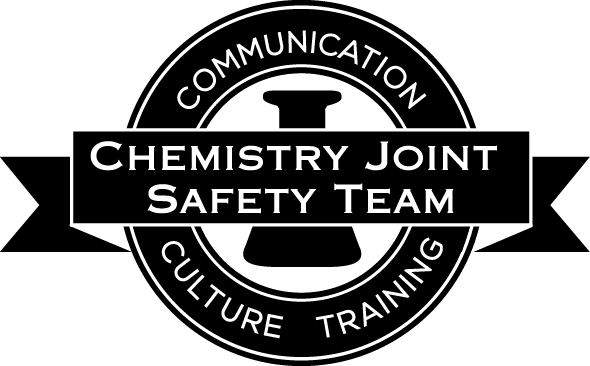